Работа над алгоритмом письма под диктовку: темп, последовательность действий, проверка работы
Урок письма в 1 классе по УМК ПНШ
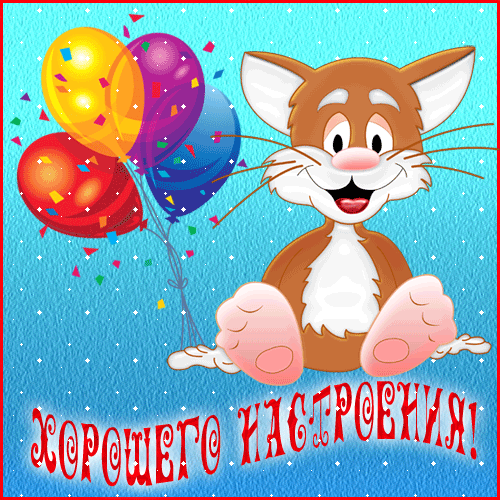 Запишите все изученные гласные буквы
А,  а,  О, о,  У, у,  ы,  И, и, Э, э
Собери буквы по парам
Физкультминутка
Дружат в нашей группе 
Девочки и мальчики.
С вами мы подружим,
Маленькие пальчики.
Один, два, три, четыре, пять.
Пять, четыре, три, два, один.
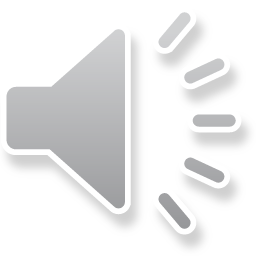 Проанализируйте соединение букв и запишите по образцу:
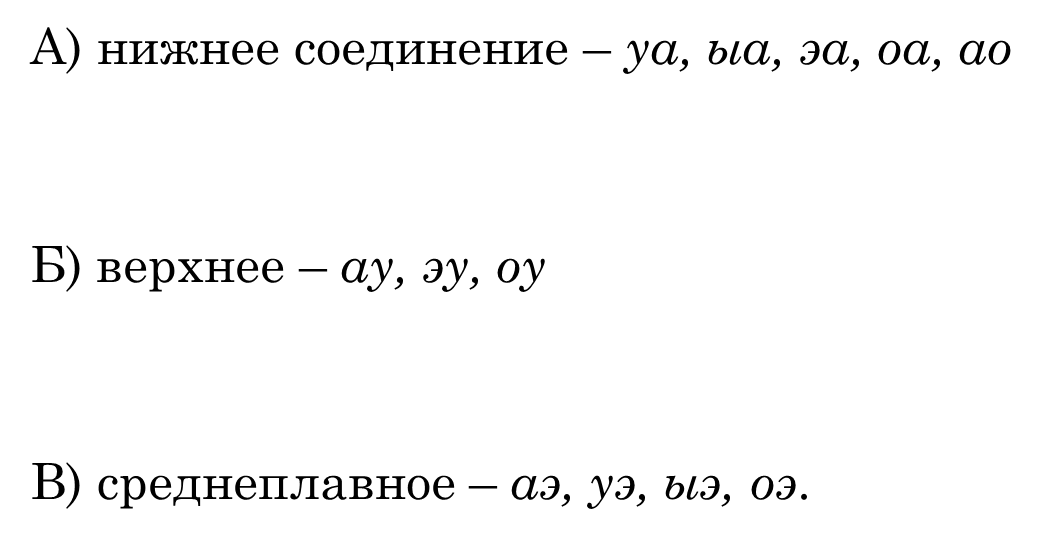 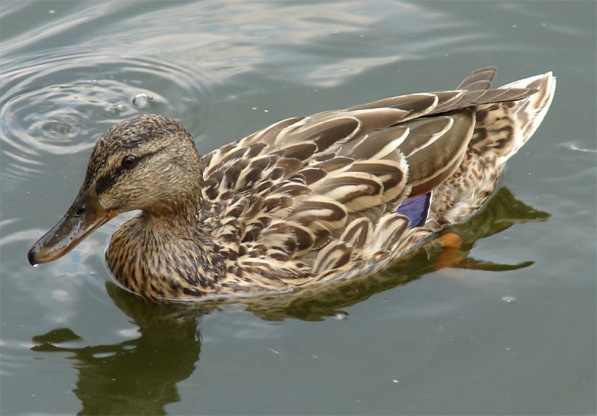 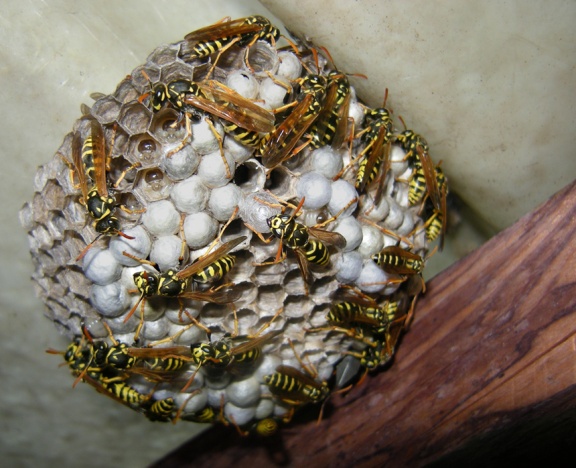 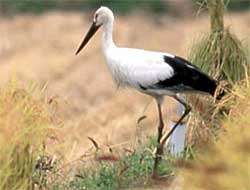 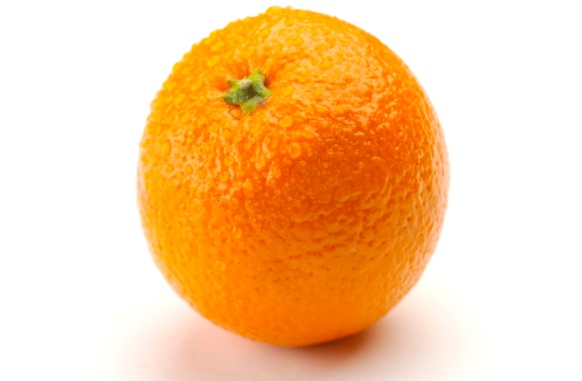 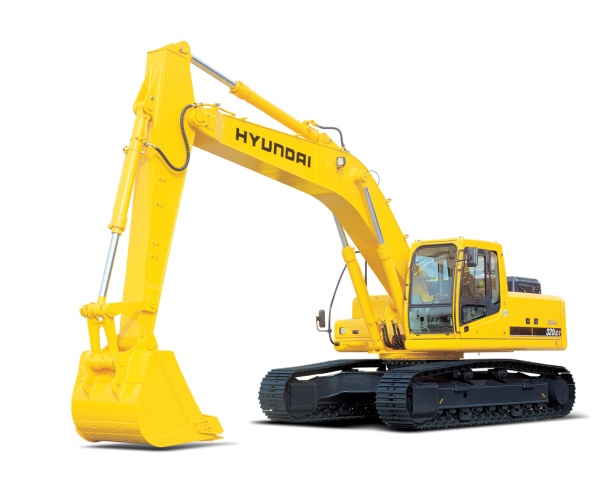 Правильный ответ
Физкультминутка
Идут четыре братца навстречу старшему.
-Здравствуй, большак!
-Здорово, Васька-указка,
Мишка-середка, Гришка-сиротка
Да крошка Тимошка!
Запиши слова с опорой на  схему
Запиши слова с опорой на  схему
Сравните буквы
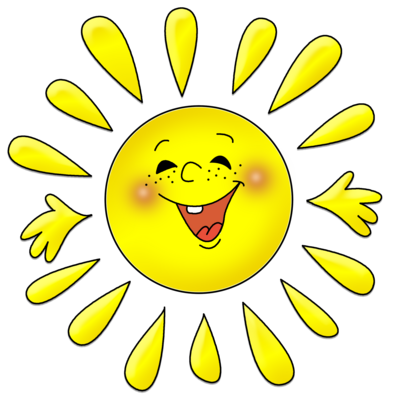 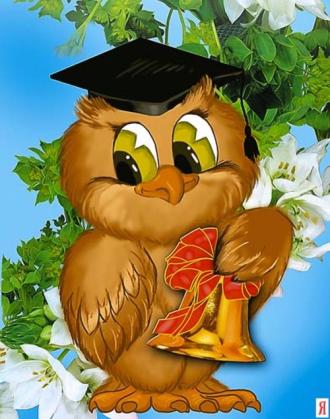 Спасибо за урок!